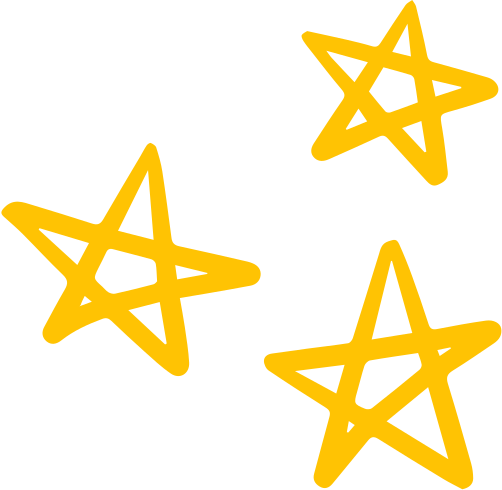 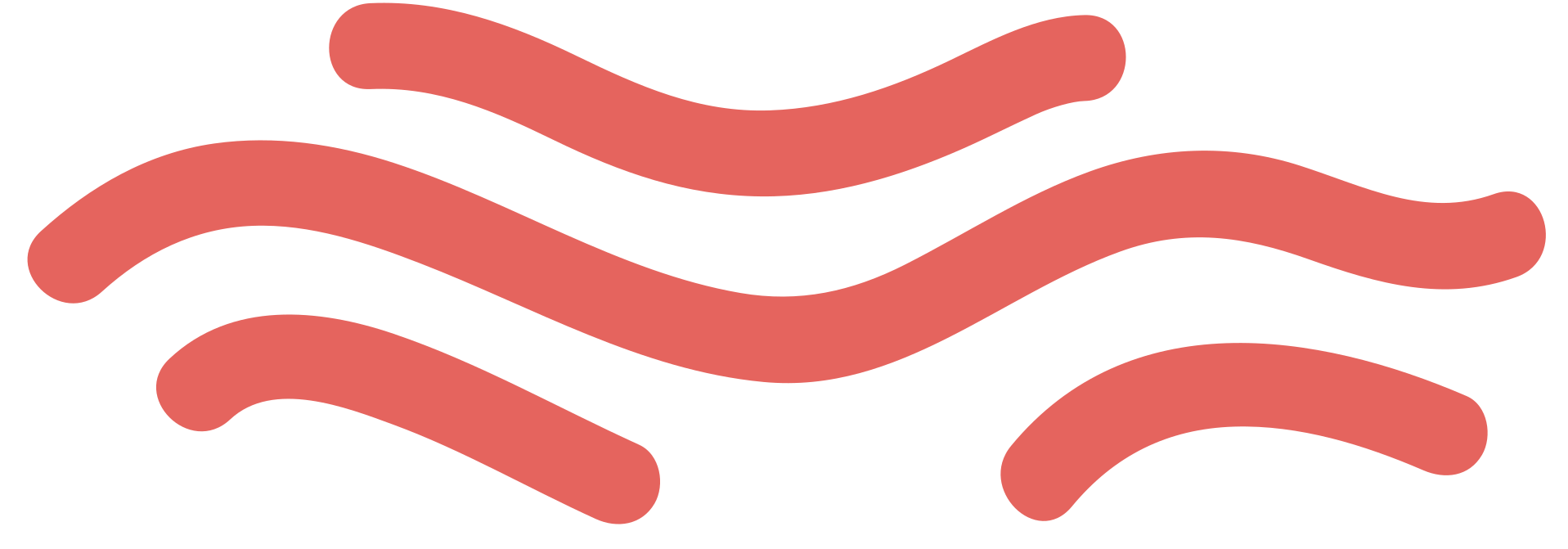 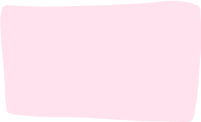 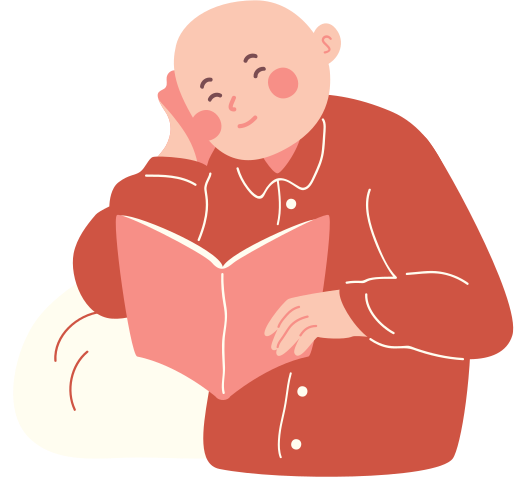 Đố em con gì ?
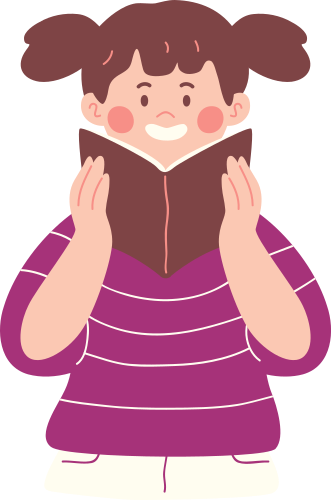 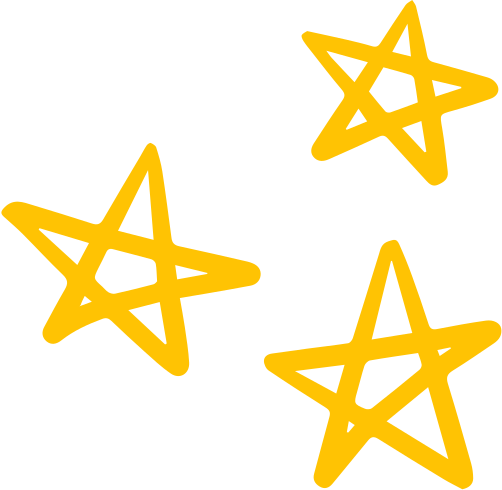 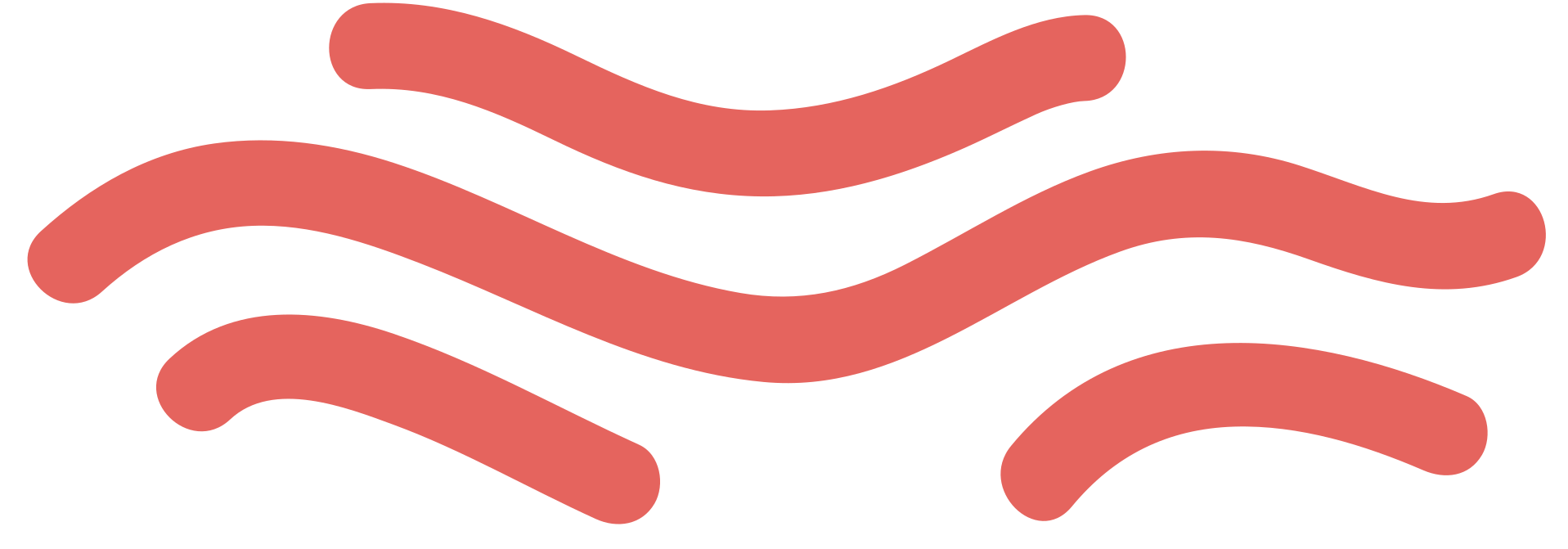 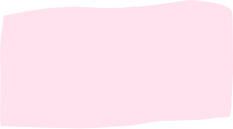 - Là con vật có 4 chân, mũi rất thính	- Là loài vật rất trung thành với chủ	- Hay sủa “ gâu, gâu “
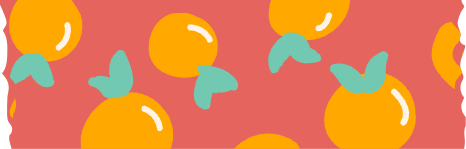 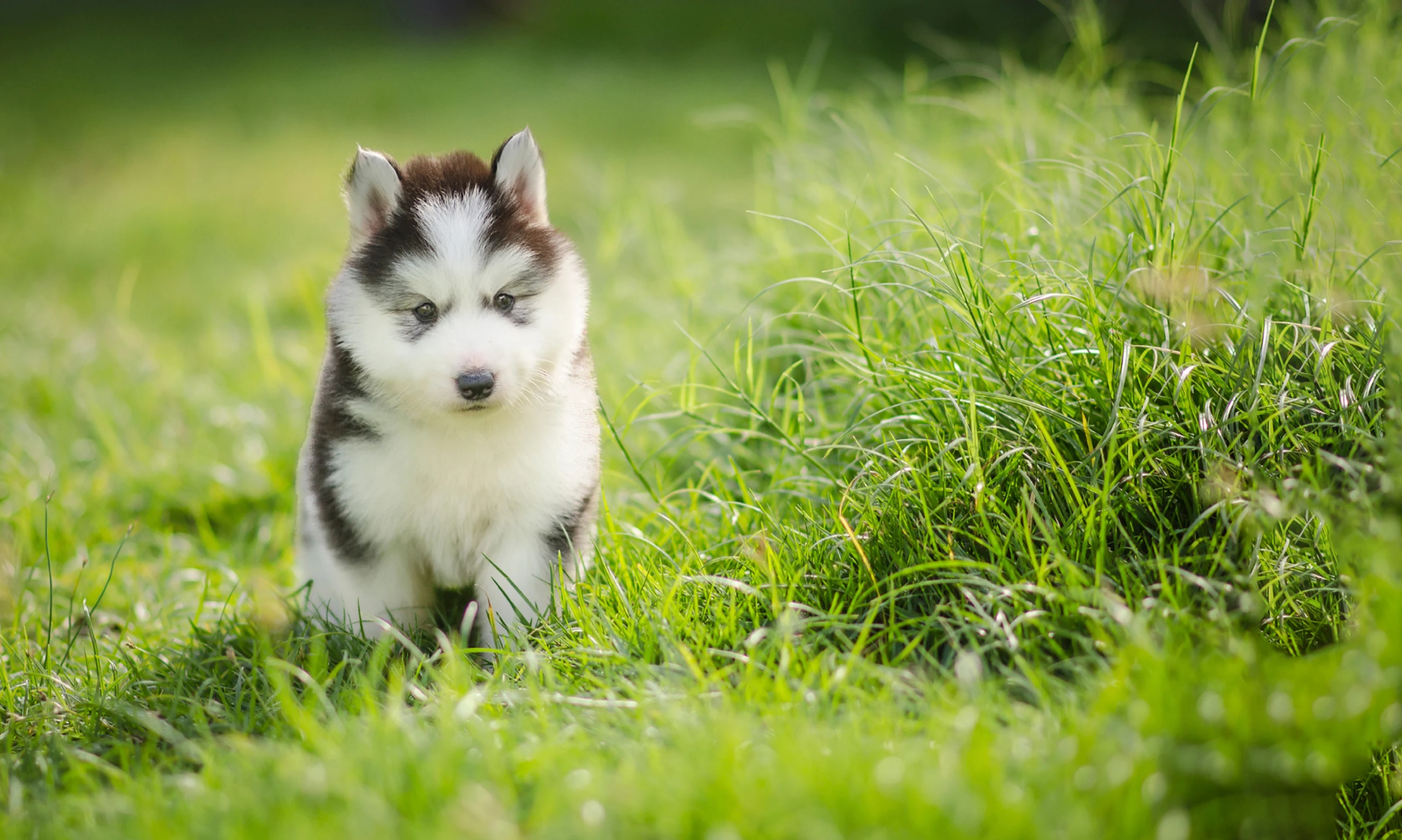 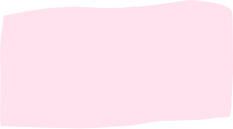 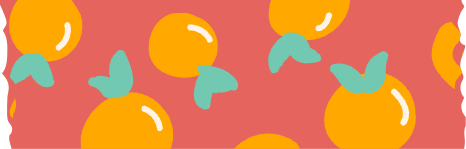 - Mình to lớn, có màu đen
	- Đẻ con, con được gọi là nghé
	- Kéo cày giúp bác nông dân làm ruộng
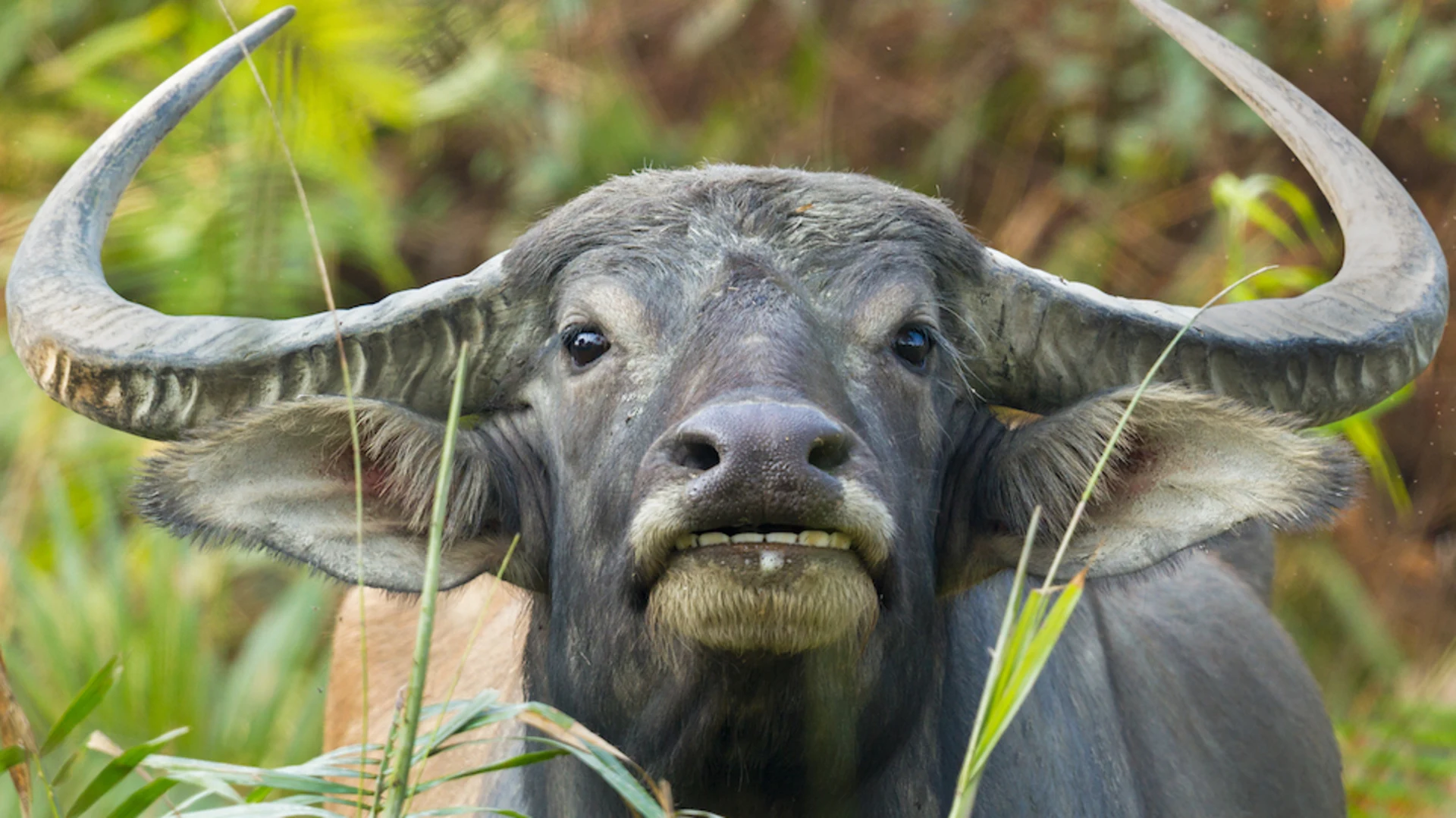 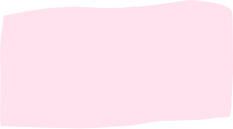 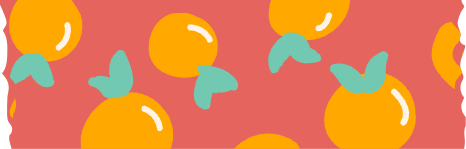 - Con có mắt híp
	- Có 4 chân, thích tắm mát
	- Lúc ăn no kêu “Ủn ỉn”
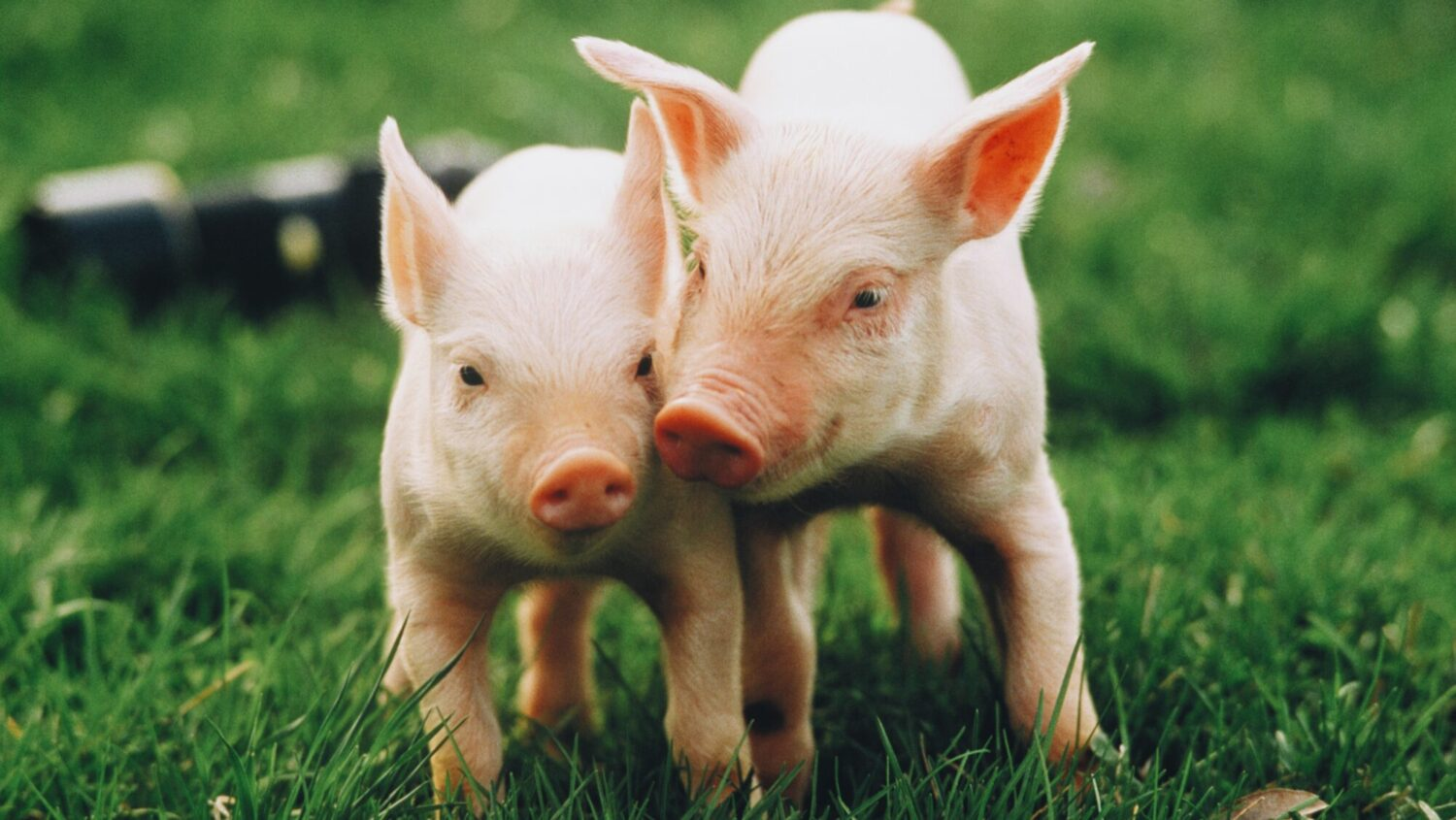 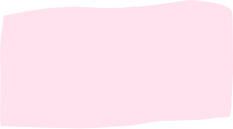 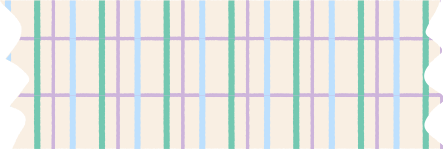 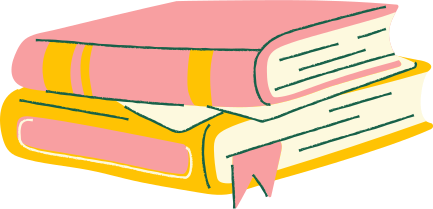 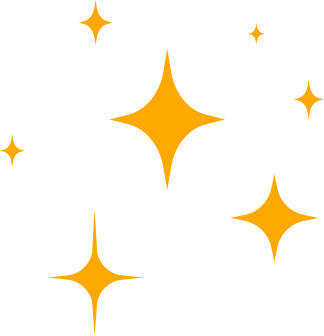 Tự nhiên và xã hội
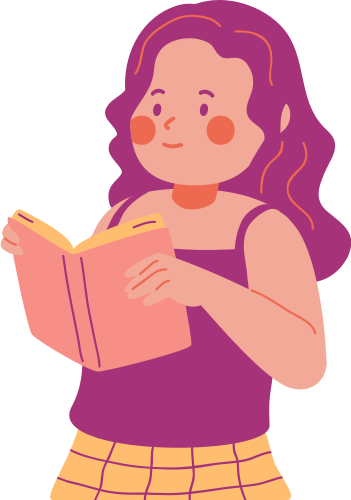 Bài 55: Thú (tiếp theo)
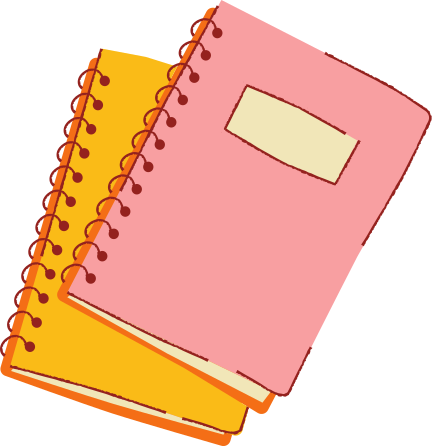 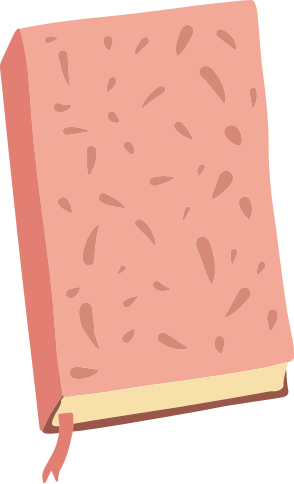 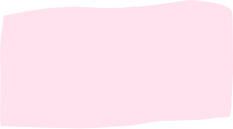 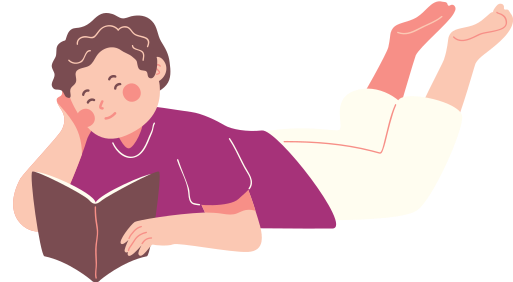 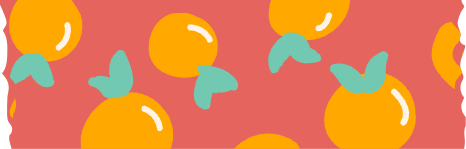 Hoạt động 1:
Các bộ phận trên cơ thể của thú
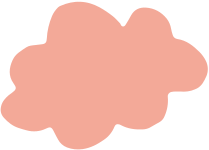 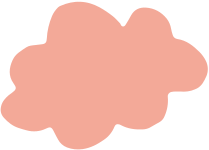 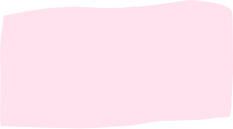 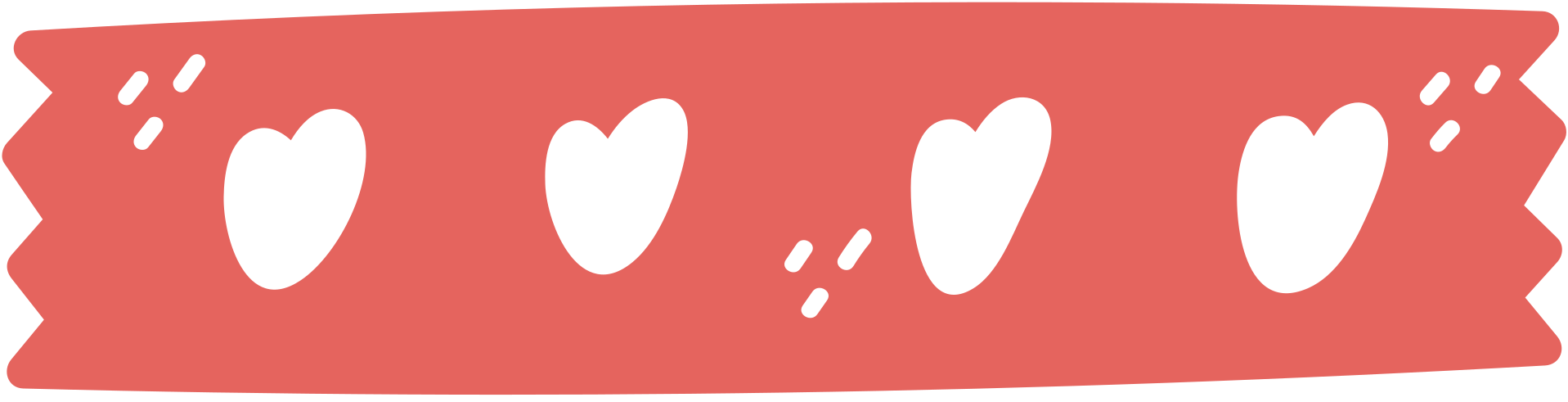 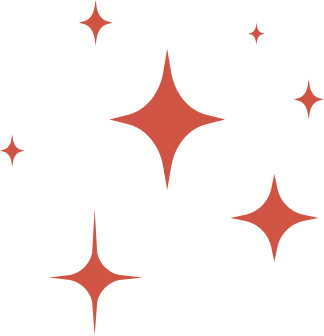 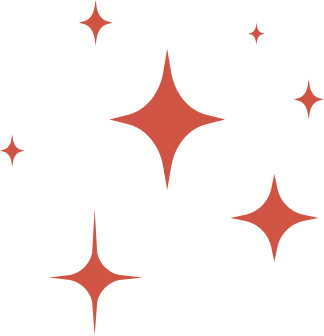 Điểm giống nhau và khác nhau
giữa các con vật?
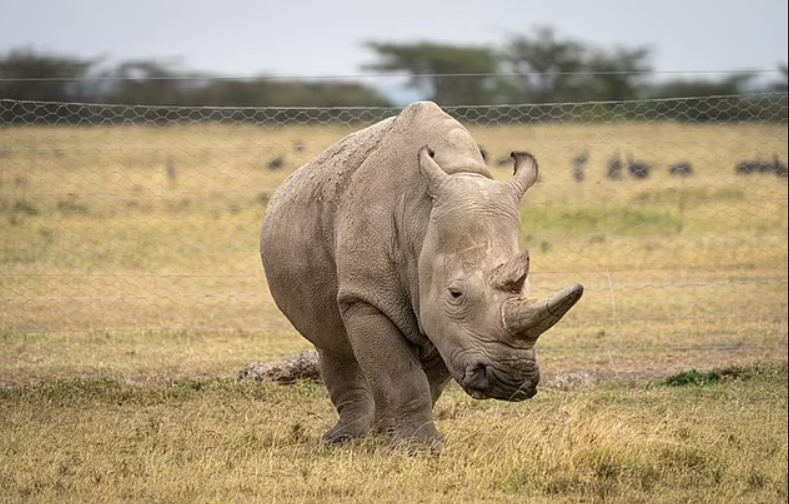 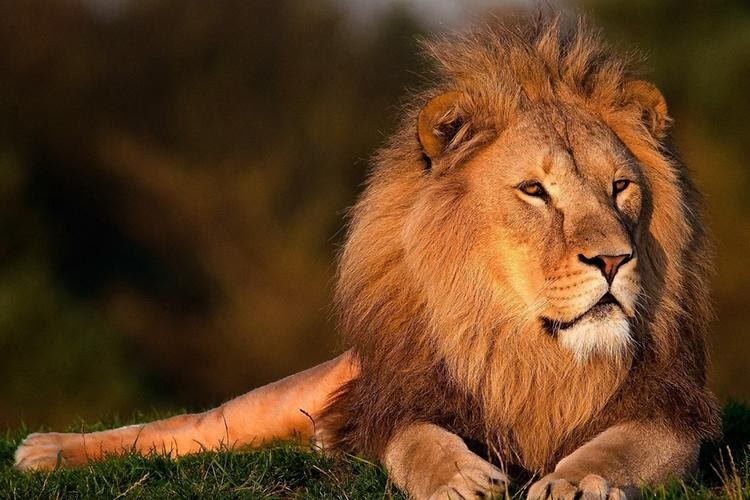 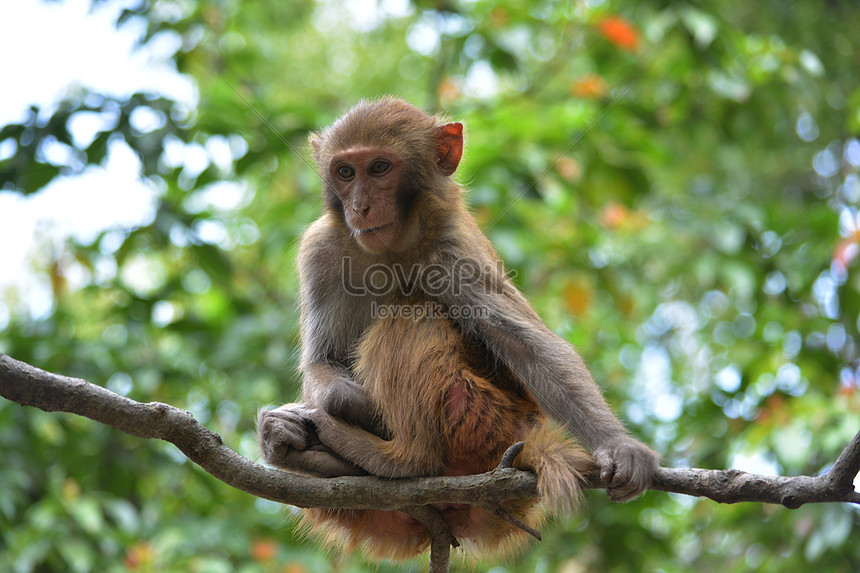 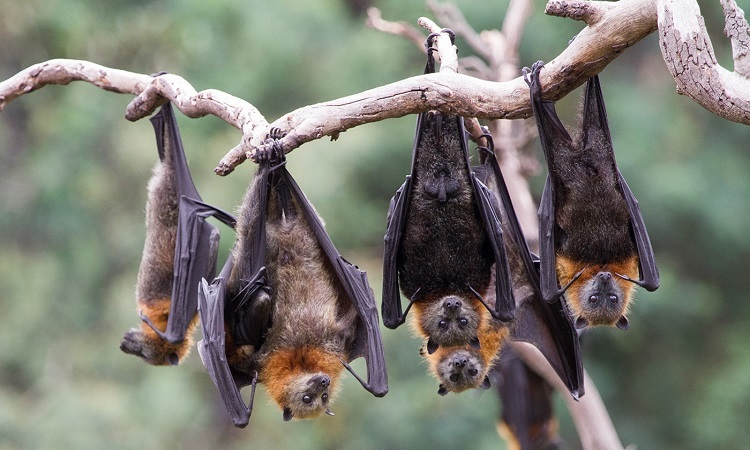 Khỉ
Tê giác
Sư Tử
Dơi
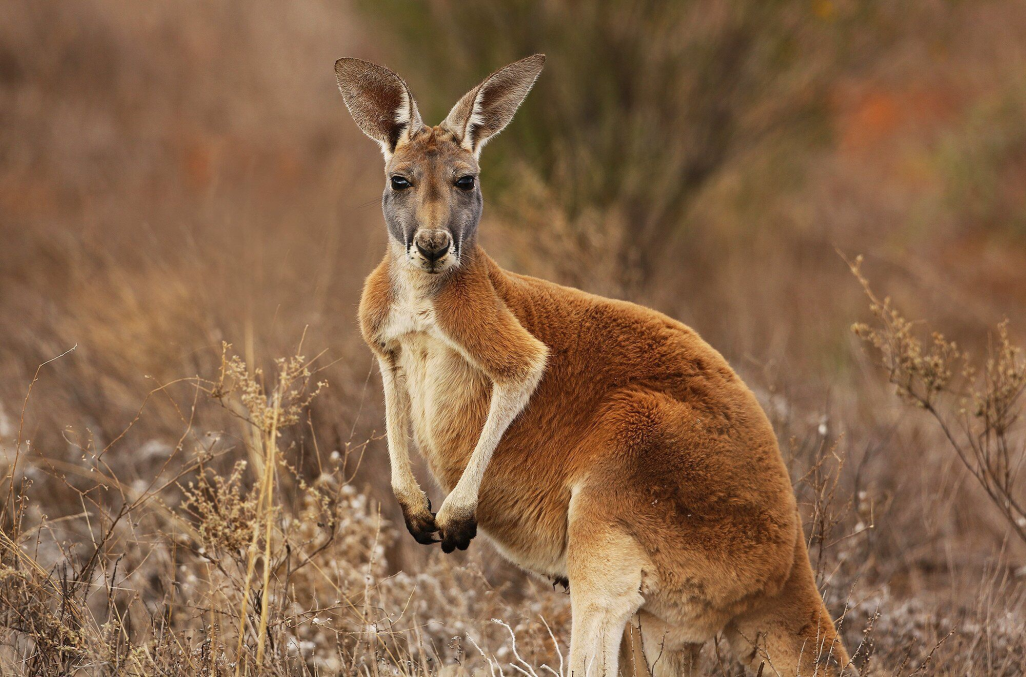 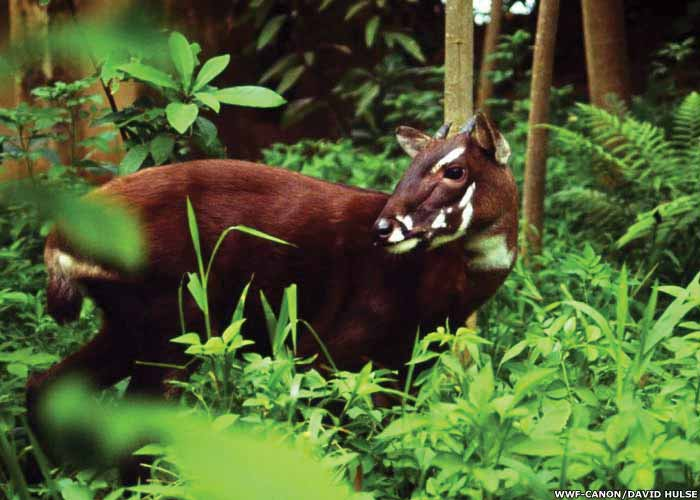 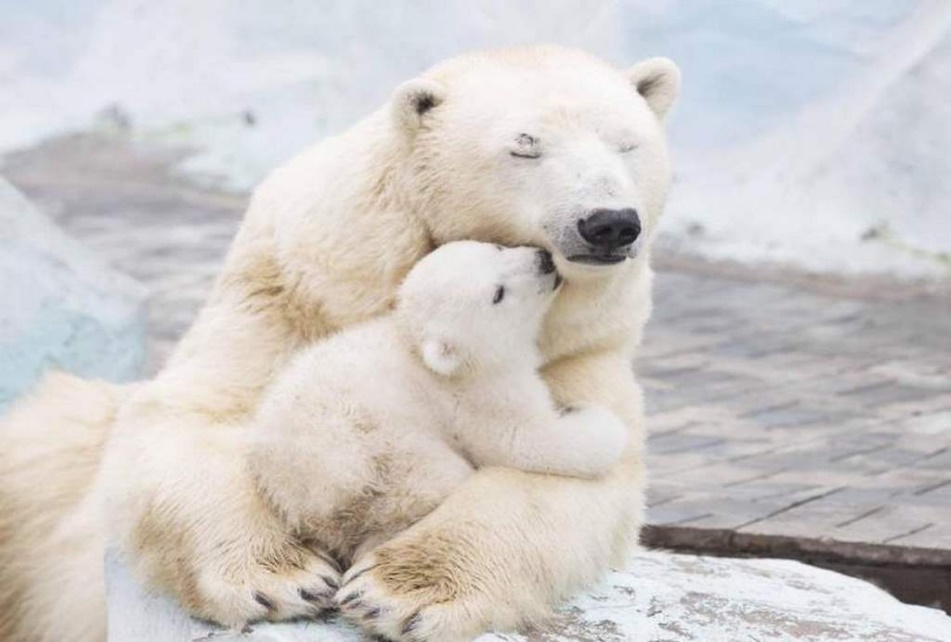 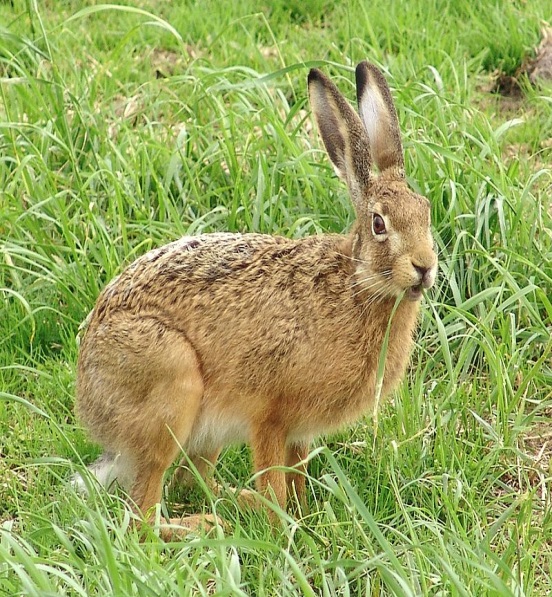 Thỏ
Gấu Bắc Cực
Chuột túi
Sao la
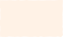 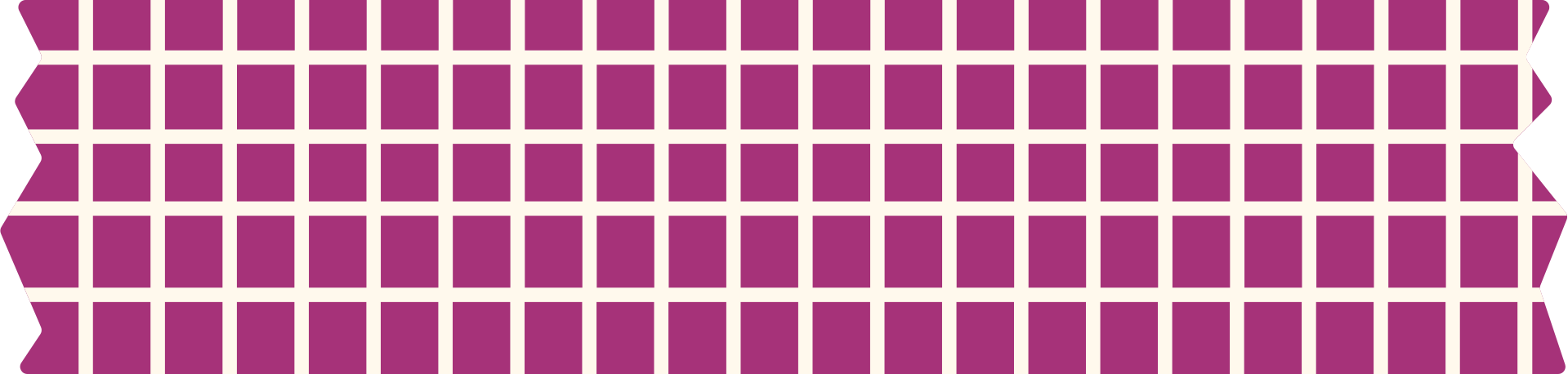 Giống nhau
- Là những loài thú sống hoang dã, phải tự đi kiếm mồi.
- Có xương sống, toàn thân có lông mao bao phủ. Đẻ con và nuôi con bằng sữa.
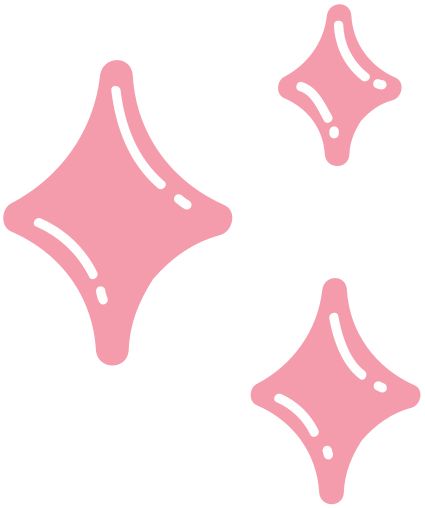 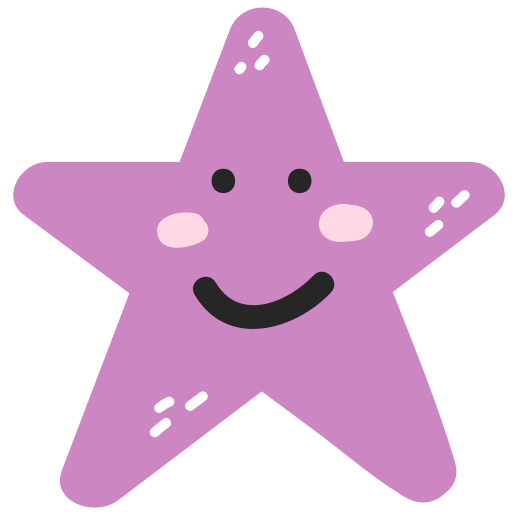 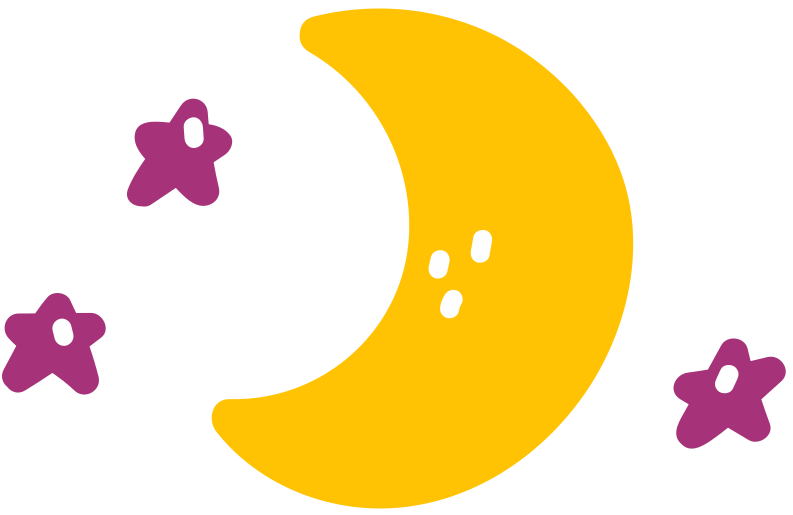 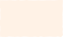 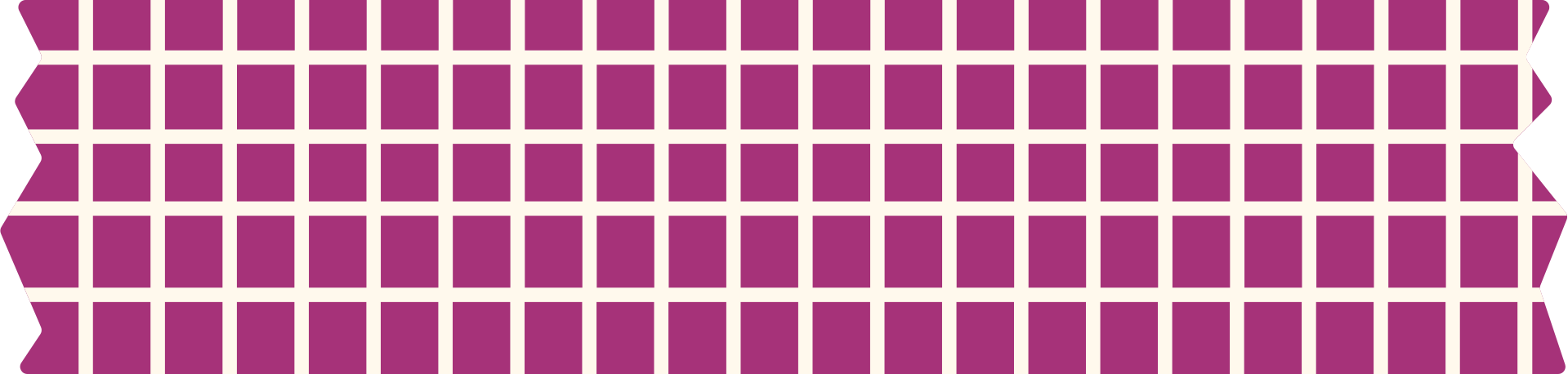 Khác nhau
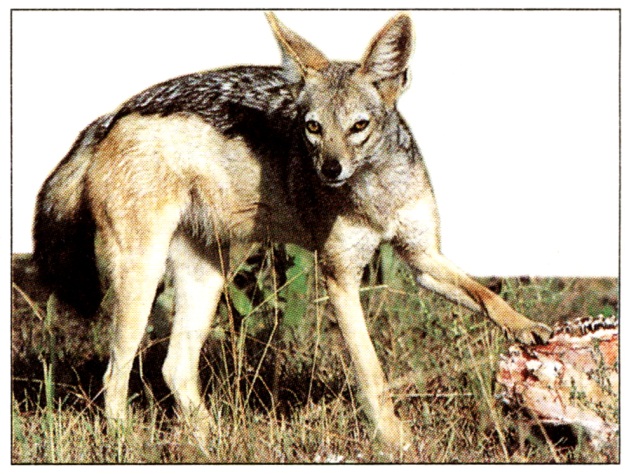 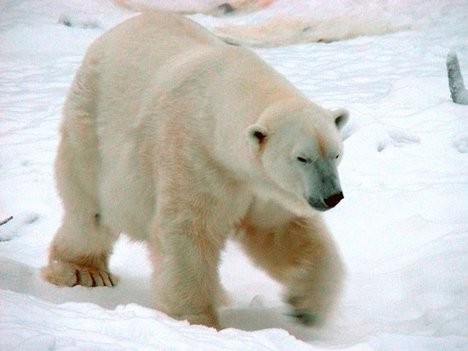 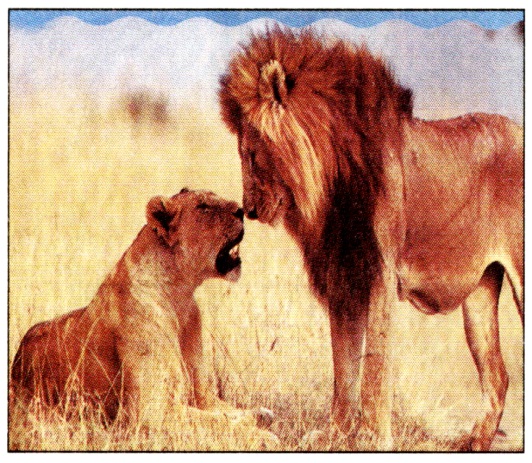 Thú
ăn
thịt
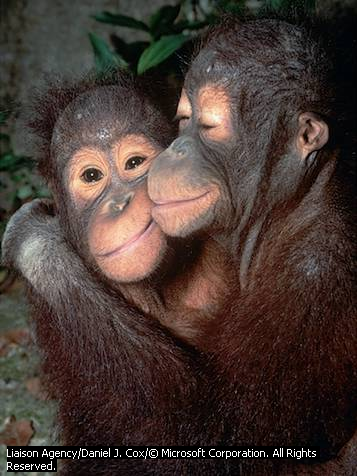 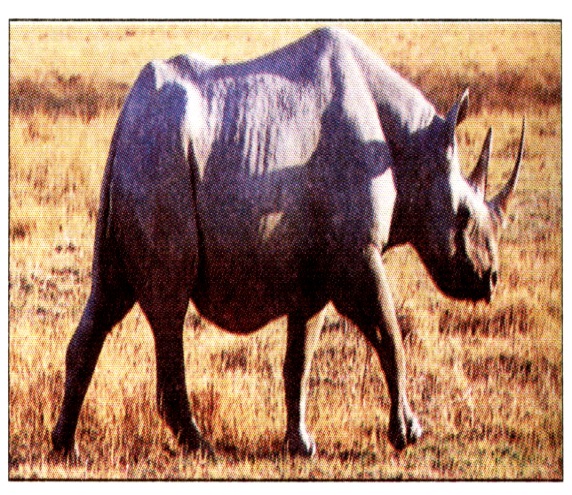 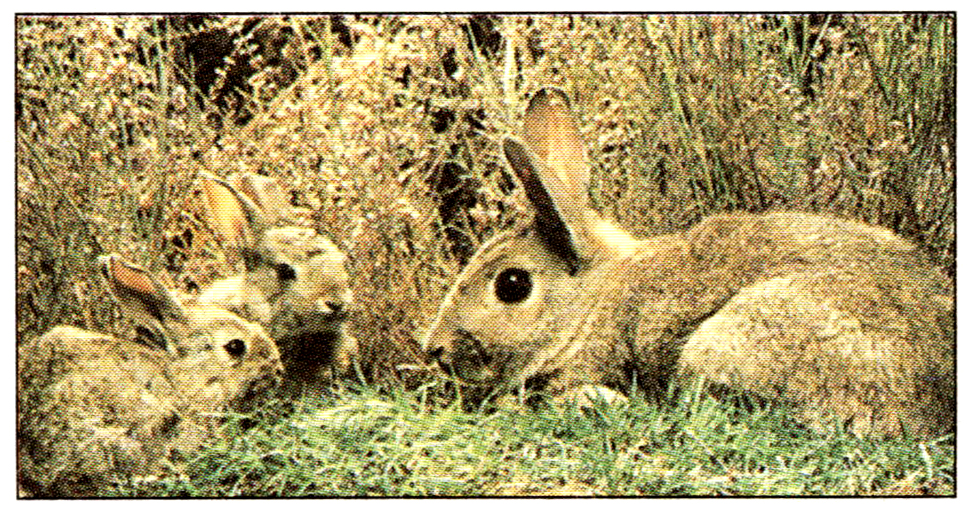 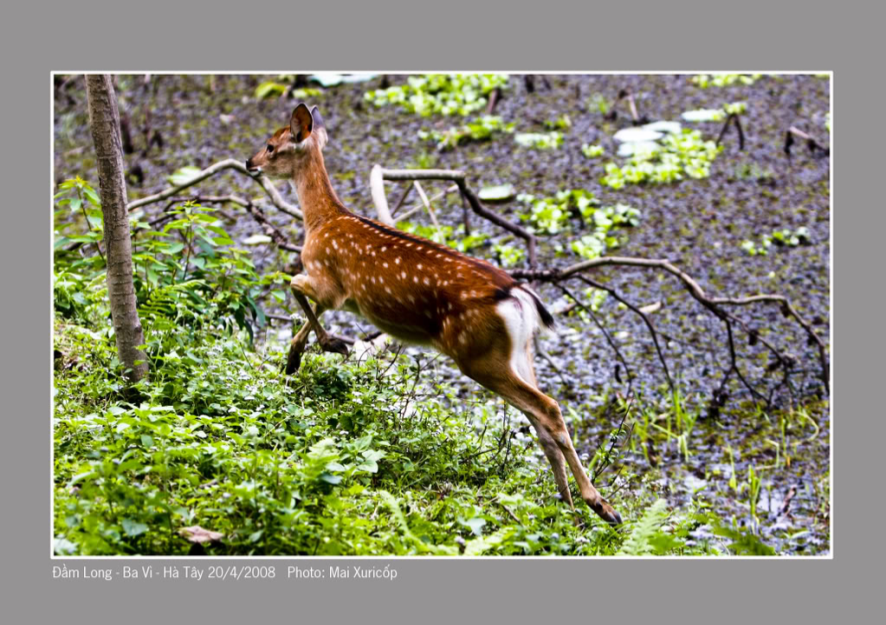 Thú
ăn
cỏ
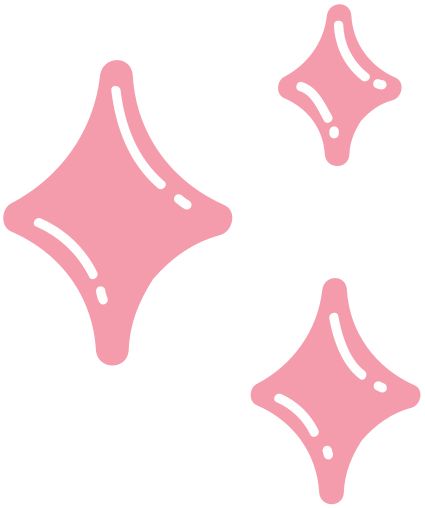 Thú 
biết 
bay
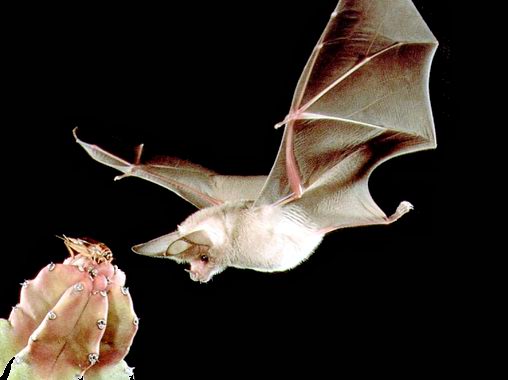 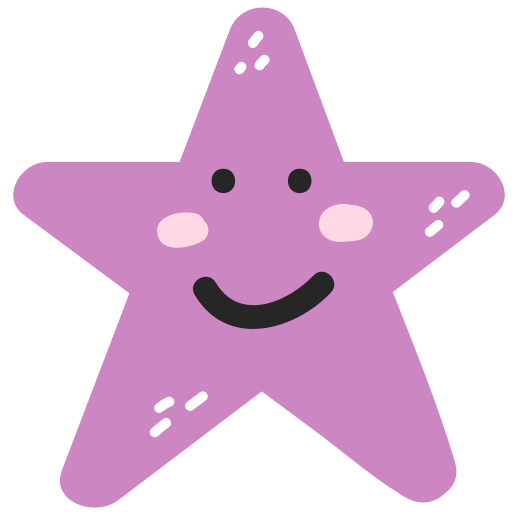 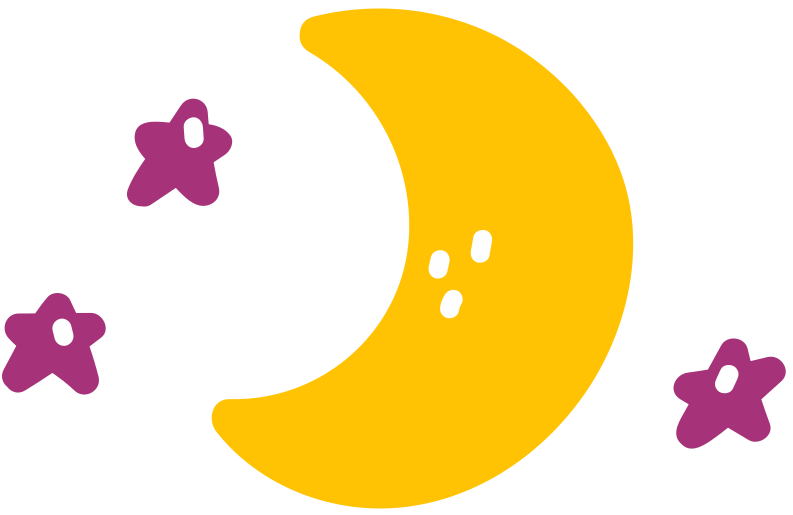 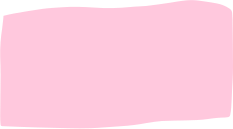 Đặc điểm chung của thú rừng là gì?
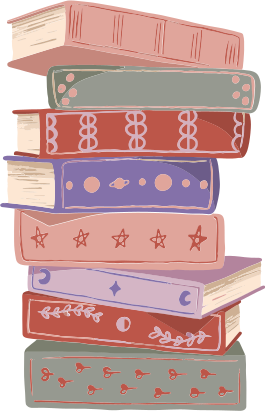 Là động vật có xương sống, có lông mao, đẻ con và nuôi con bằng sữa.
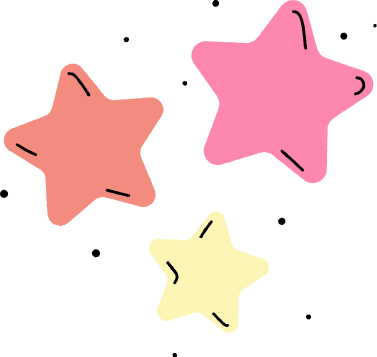 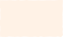 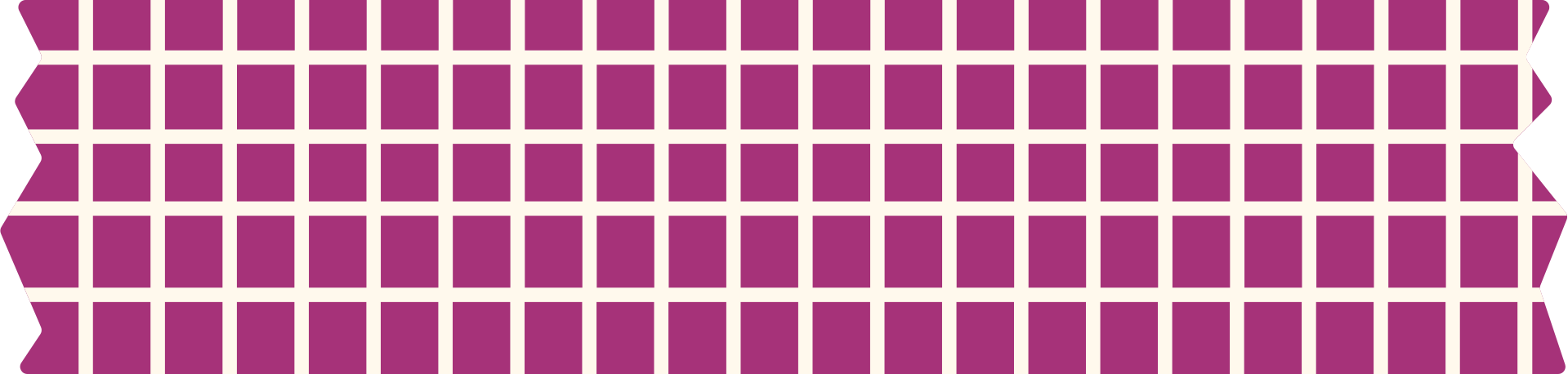 Có lông mao, đẻ con,
 nuôi con bằng sữa.
Giống
nhau
Là những loài thú được con người nuôi dưỡng, thuần hoá từ rất lâu chúng đã có rất nhiều biến đổi và thích nghi với chăm sóc của con người
Là những loài thú sống hoang dã chúng còn có đầy đủ những đặc điểm thích nghi để có thể tự kiếm sống trong tự nhiên.
Khác
nhau
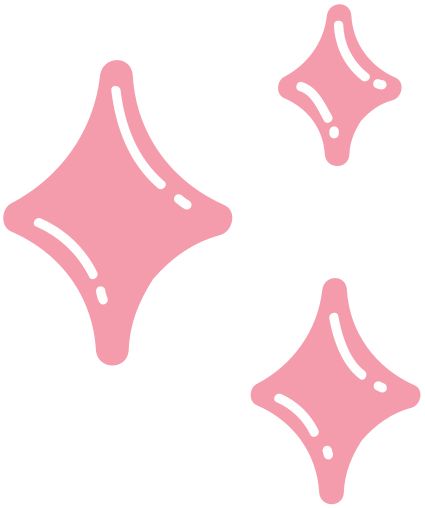 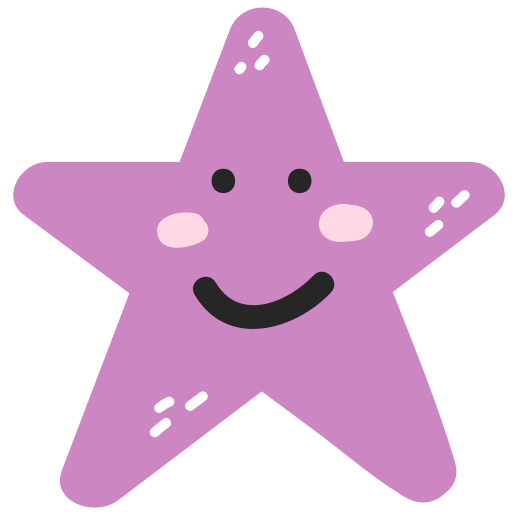 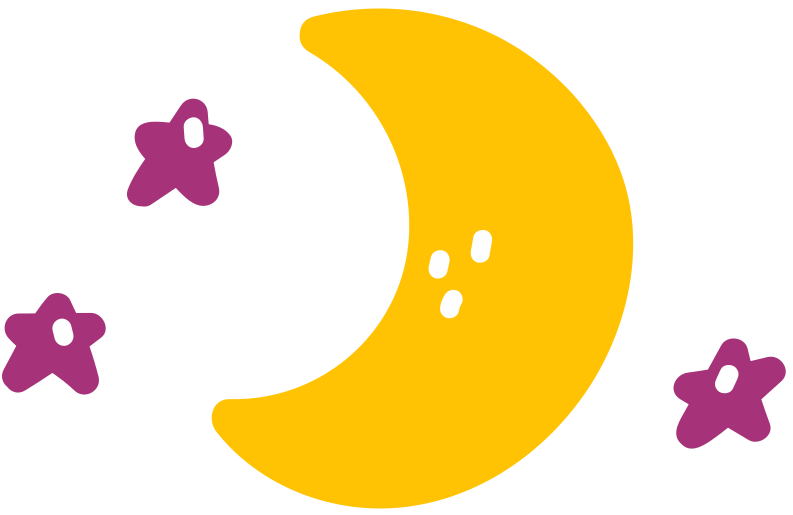 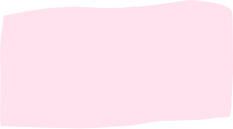 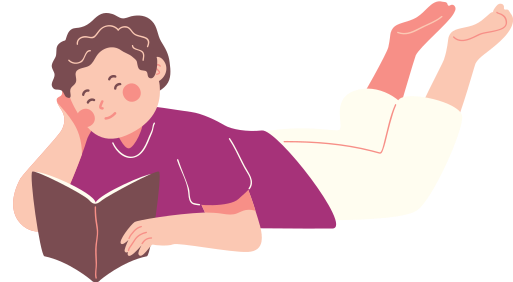 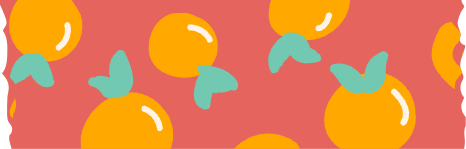 Hoạt động 2:
Ích lợi của thú rừng
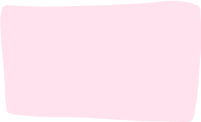 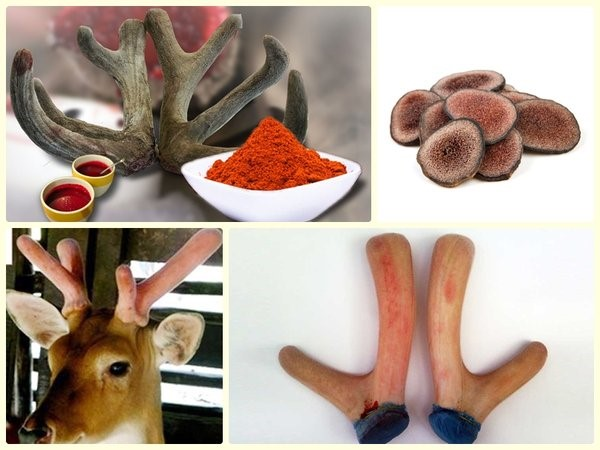 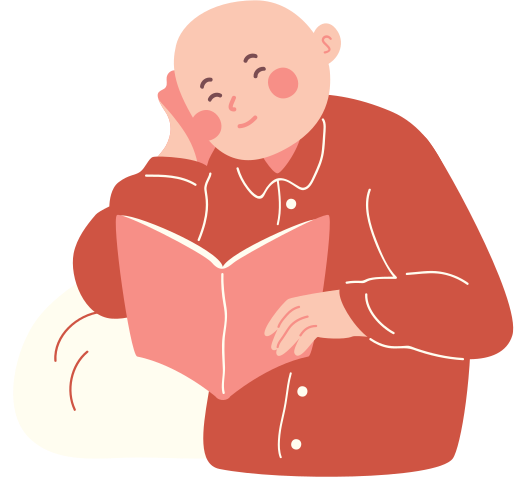 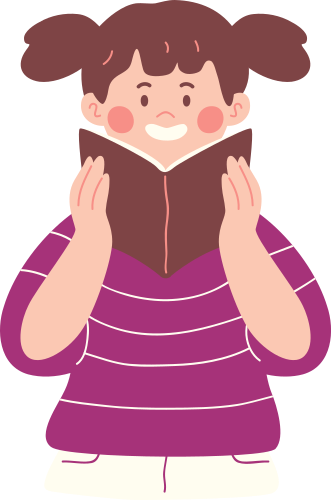 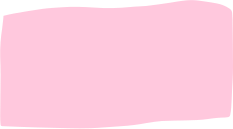 Kết luận
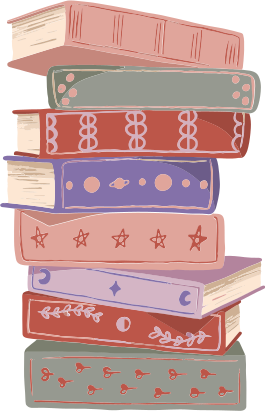 Thú rừng cung cấp các dược liệu quý có tác dụng chữa bệnh và bồi bổ sức khỏe cho con người. Bên cạnh đó, còn là nguyên liệu để trang trí và làm đồ mĩ nghệ. Thú rừng giúp thiên nhiên, cuộc sống thêm tươi đẹp.
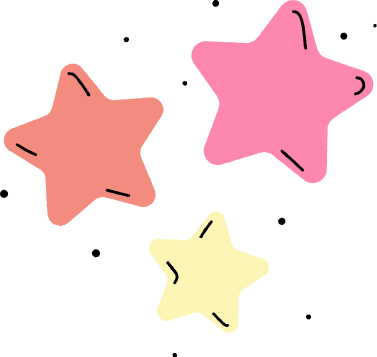 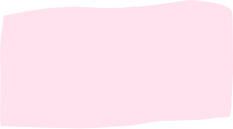 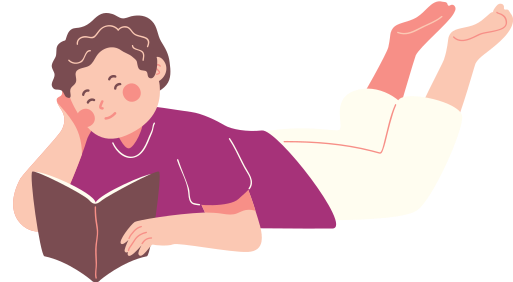 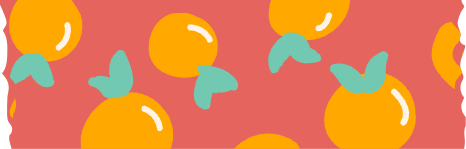 Hoạt động 3:
Bảo vệ thú rừng
Một số loài động vật quý hiếm
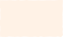 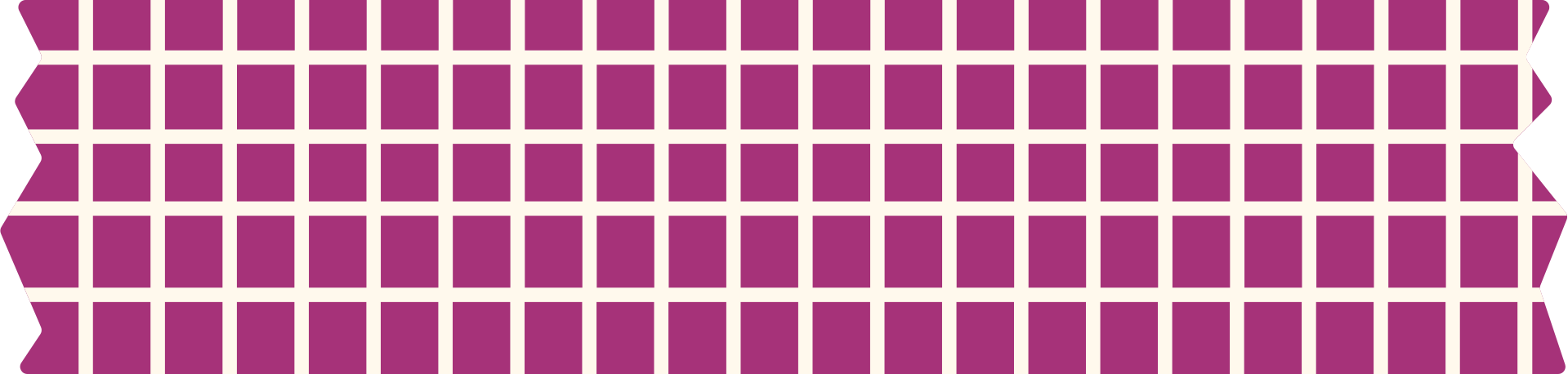 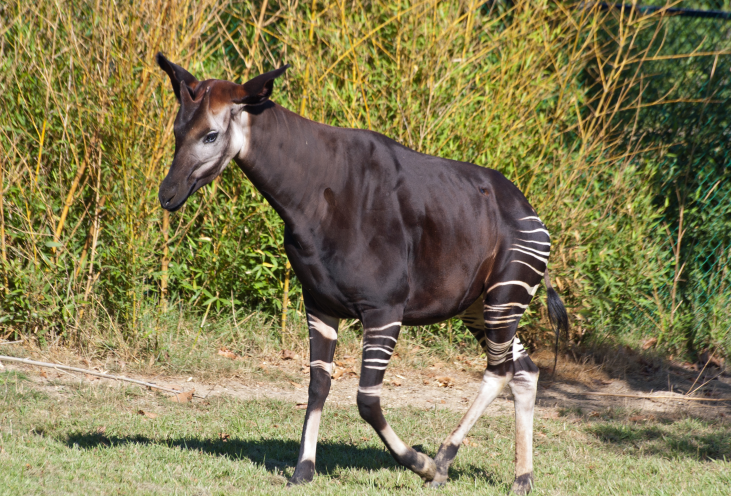 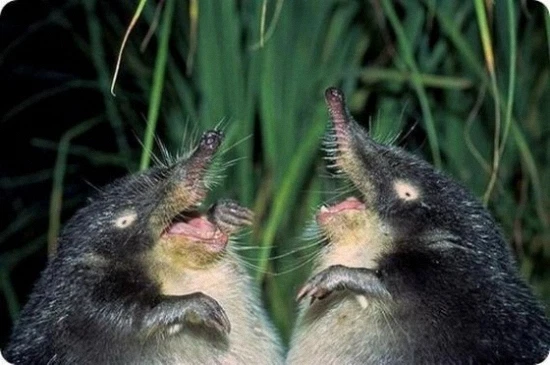 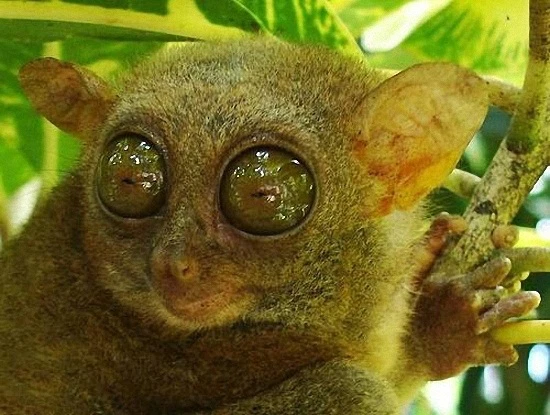 Khỉ lùn Tarsier
Hươu Okapi
Chuột chù Sao Tome
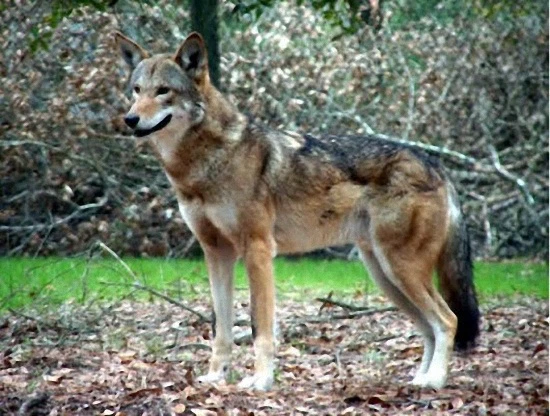 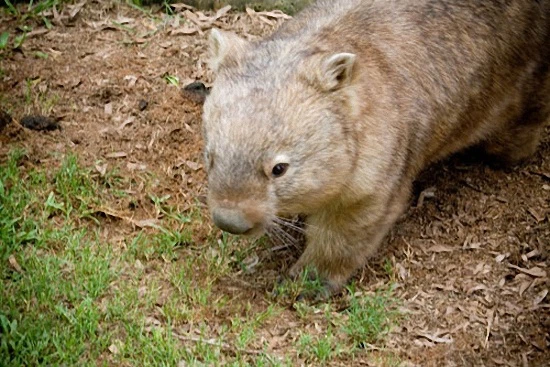 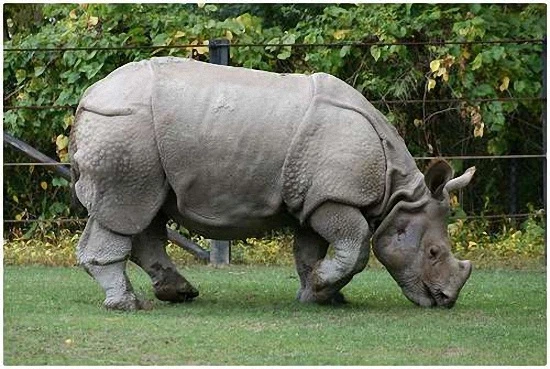 Chó sói lửa
Gấu túi
Tê giác Javan
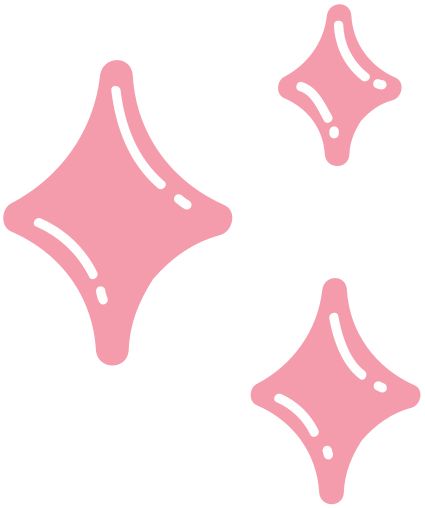 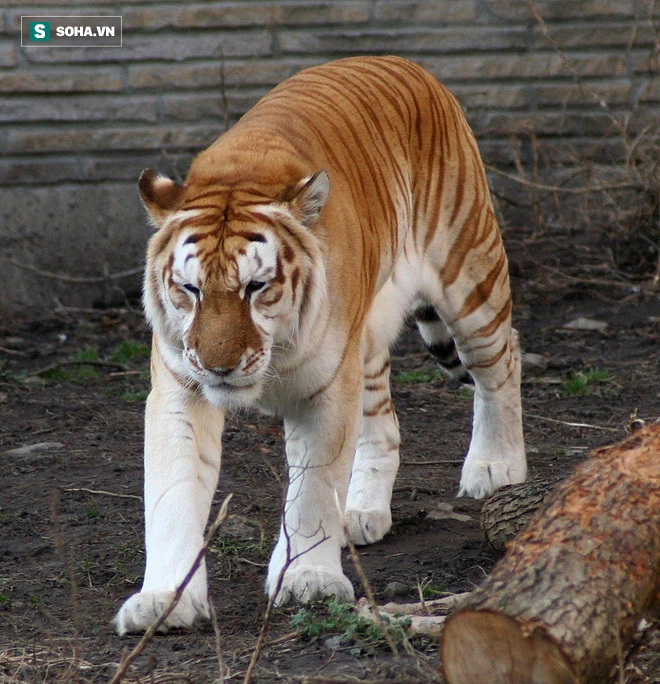 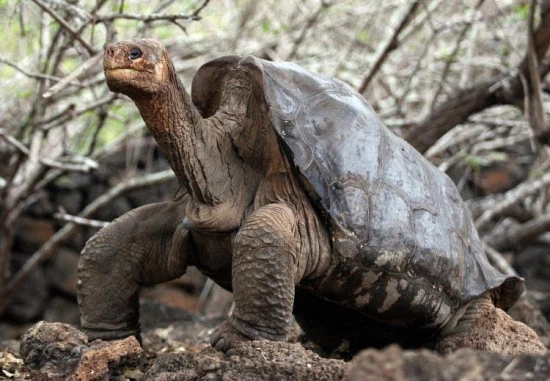 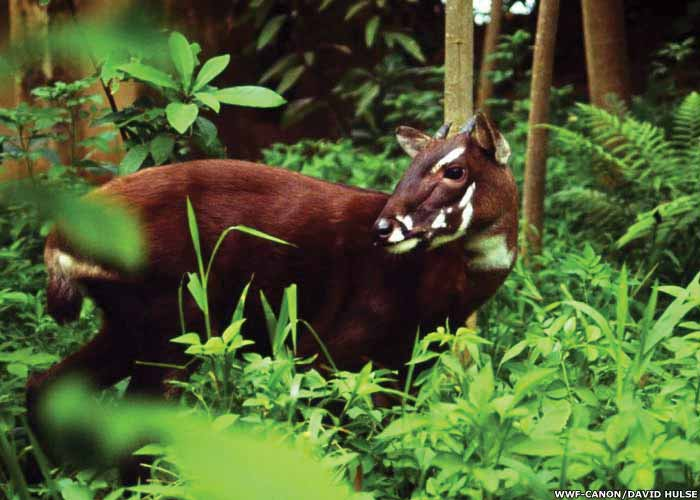 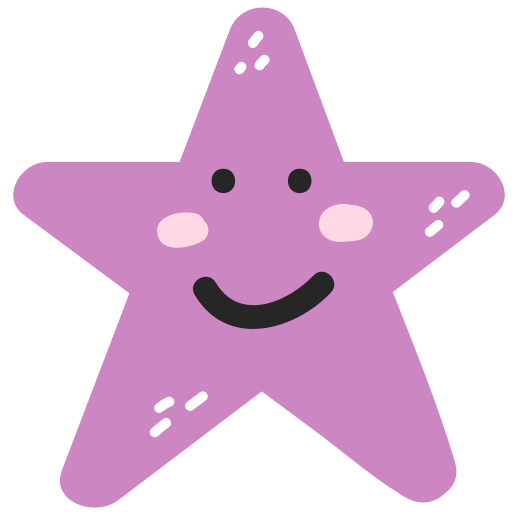 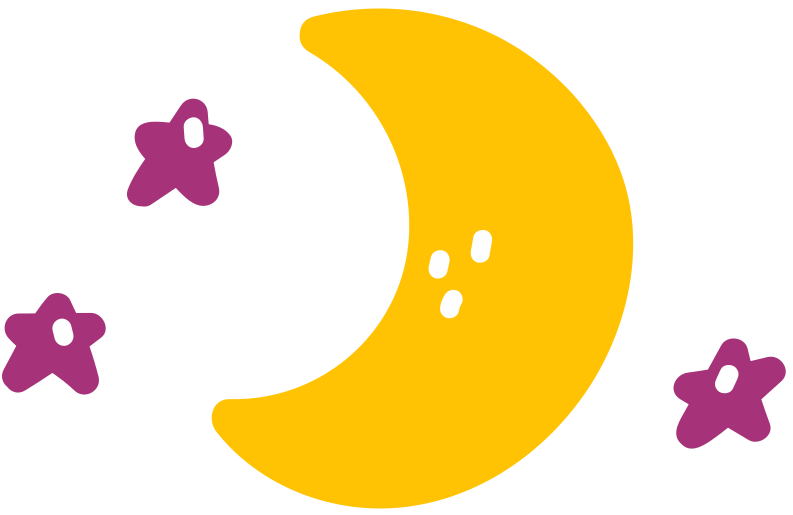 Hổ khoang vàng
Rùa đảo Pinta
Sao la
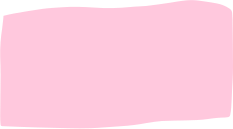 Các biện pháp bảo vệ thú rừng:
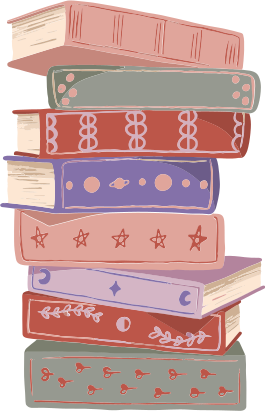 - Bảo vệ rừng, không chặt phá rừng, cấm săn bắn trái phép, nuôi dưỡng các loài thú quý.
- Xây dựng khu bảo tồn động vật.
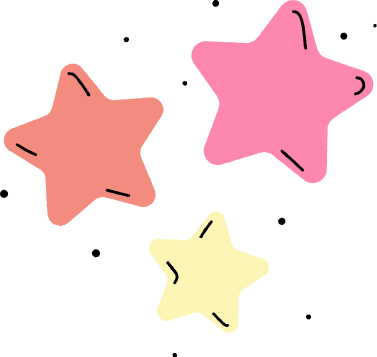 - Tuyên truyền nâng cao ý thức của mọi người về việc bảo vệ các loài động vật.
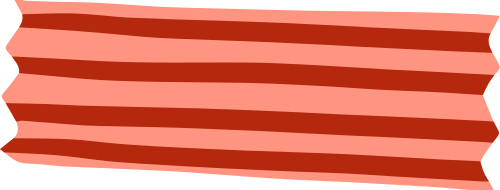 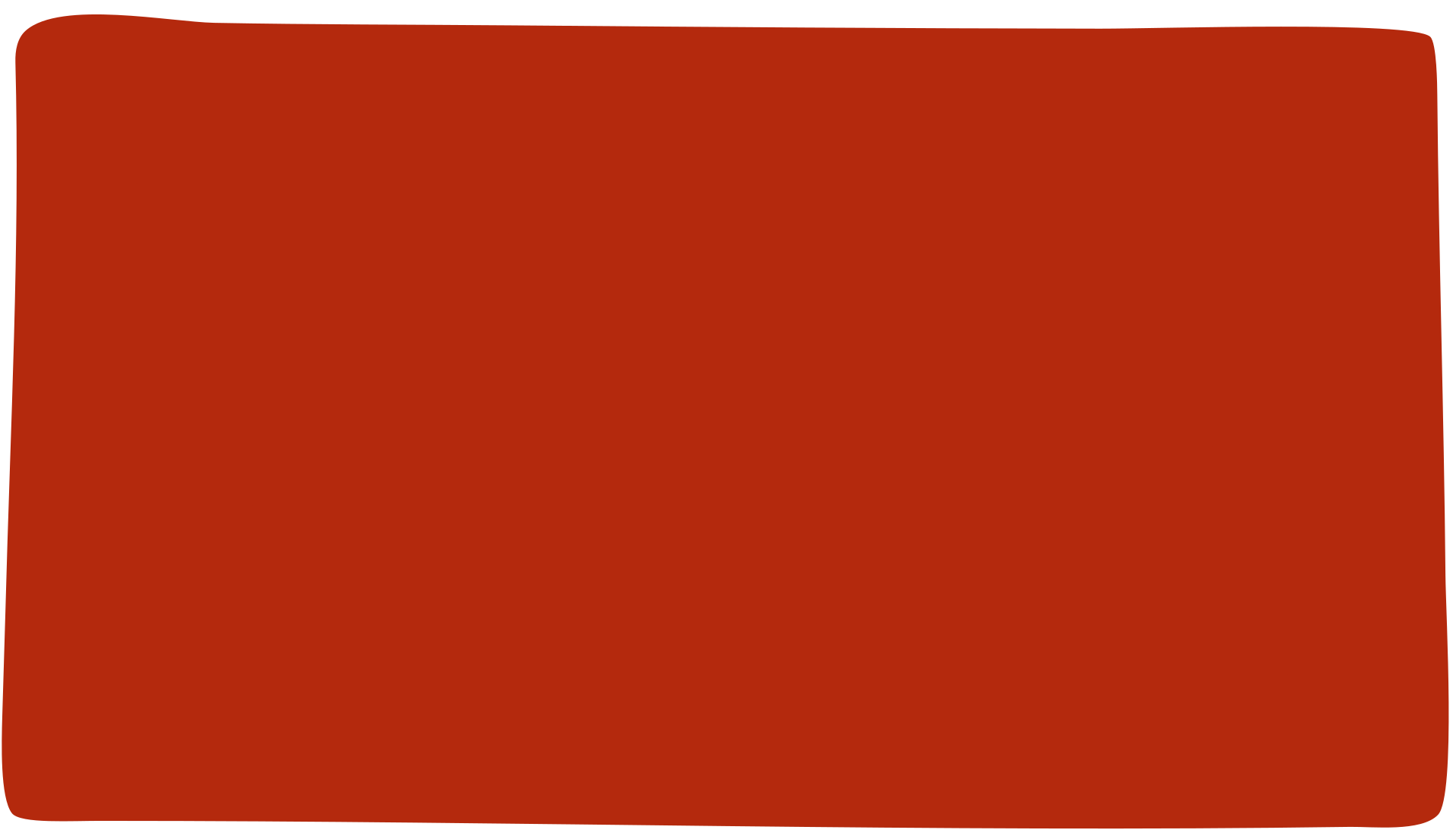 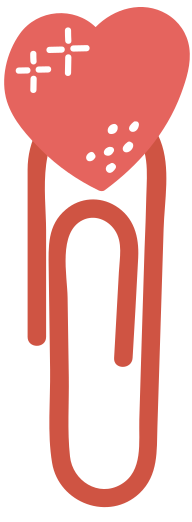 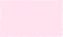 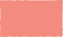 thank you!
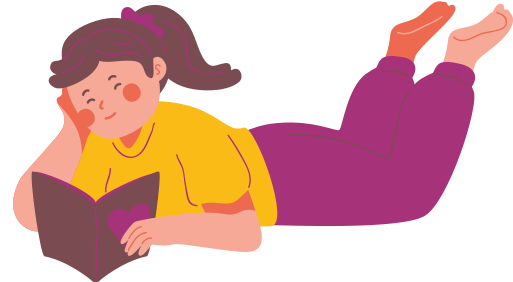 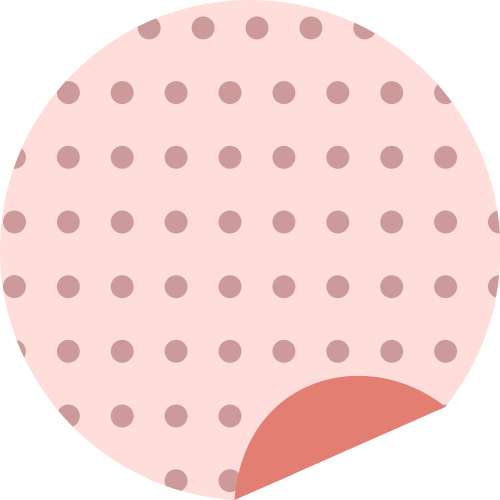